TASFAA 2017Education Is Key
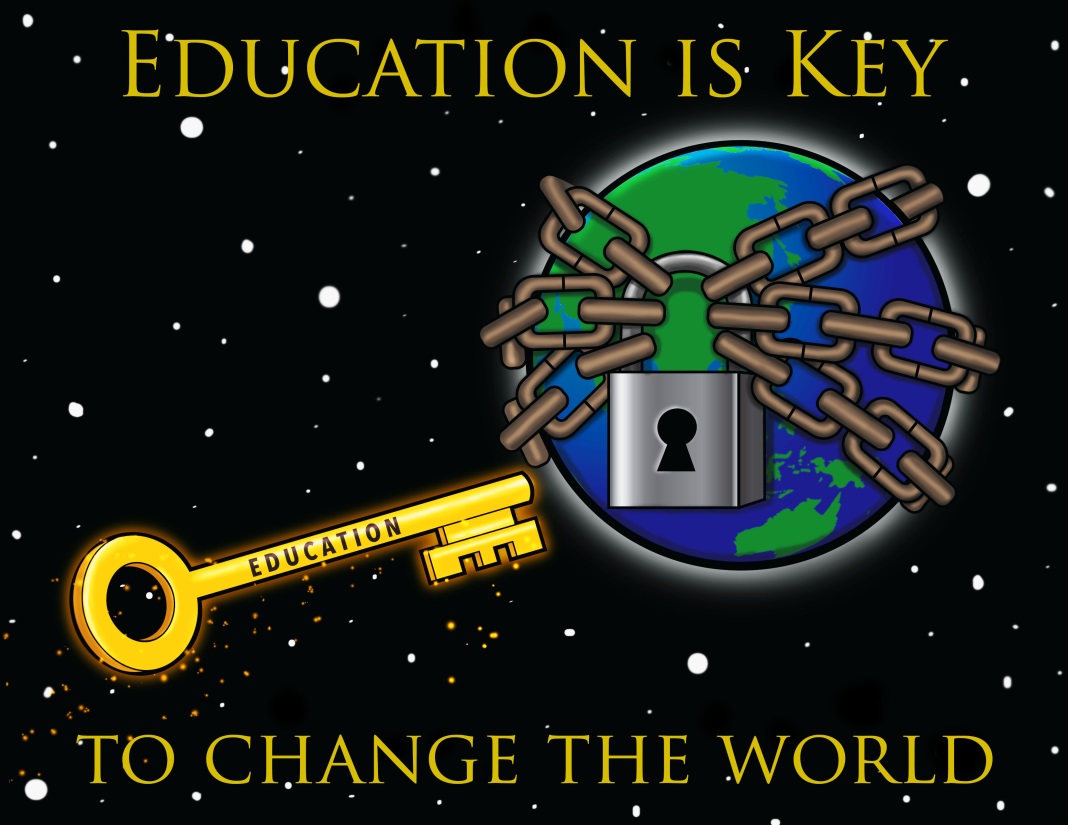 Tennessee Promise 2yr/4yr Institutions
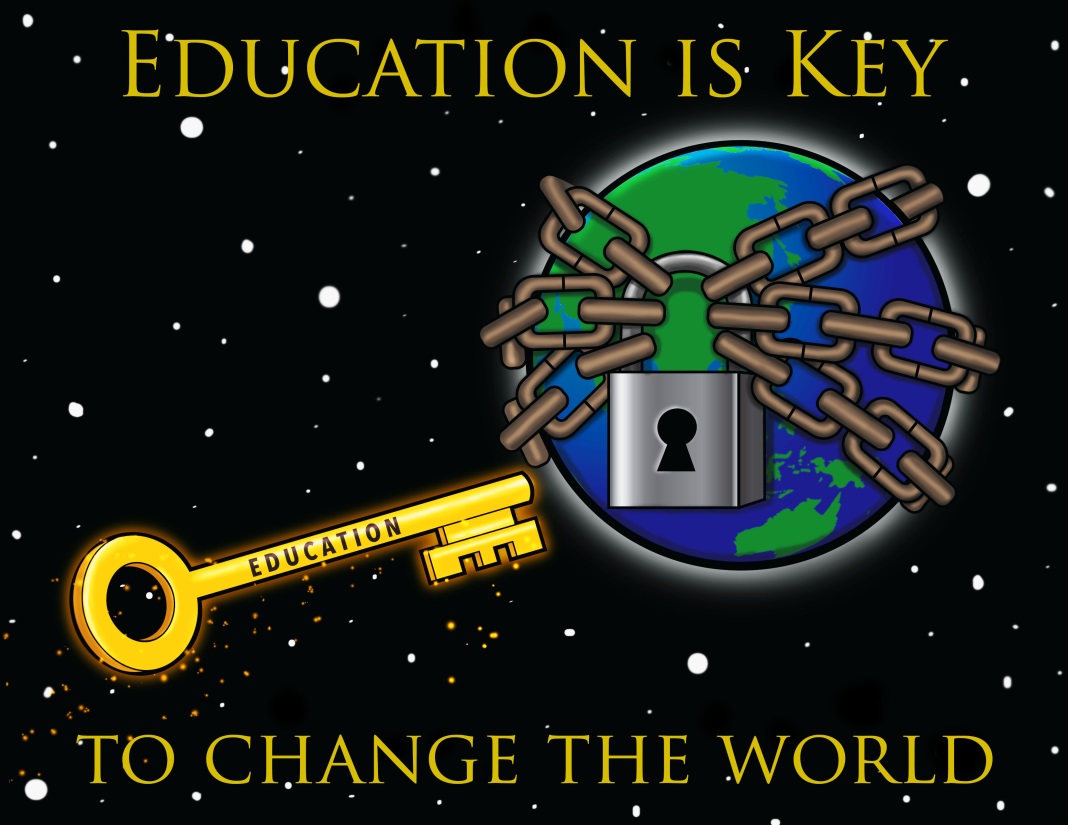 Tennessee Promise Important Dates and Reminders
4/1/17 – Community service to PO for summer enrollment, cohorts 1 & 2 only
7/1/17 – Community service to PO for fall enrollment
12/1/17 – Community service to PO for spring enrollment
Verification must be completed prior to awarding, but a deadline is no longer in place by which a student would become ineligible
Maintain continuous full-time enrollment
Maintain 2.0 CUM GPA, as determined by the institution
Students may continue to participate for up to 5 semesters or until completion of an Associate degree of Diploma program, exceptions to the 5 semester limit are allowed for those with a documented disability approved by the Disability Office
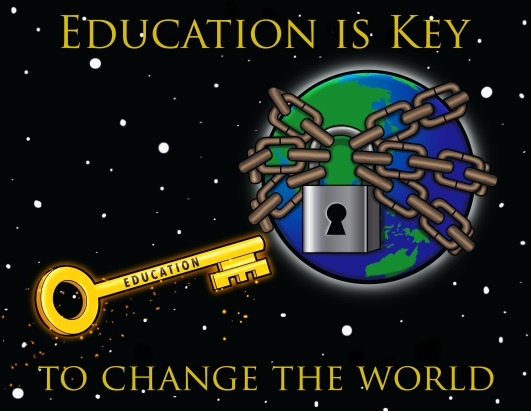 TASFAA 2017
Education Is Key
Tennessee Promise Important Dates and Reminders (cont.)
Summer certification should only be used for those to be paid for the term or to disqualify from future aid due to low GPA for those on the Certification Roster but not enrolled. 
Do not certify a student Not Enrolled or Not Enrolled Full-Time during summer term
17-18 AY Award Amounts – TBD – Memorandums will be distributed ASAP following determination of rates by TBR
Last day to certify 16-17 eligibility – JULY 17, 2017
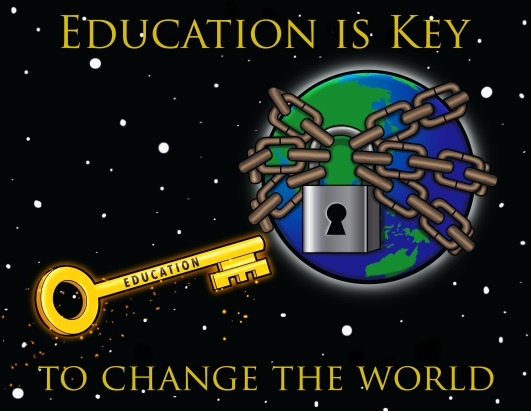 TASFAA 2017
Education Is Key
Tennessee Promise New e*GRandS Reports
Scholarship – Tennessee Promise Institution Report
Anticipated – displays results of those selecting your institution on initial application
Current – displays results of those selecting your institution on FAFSA
TN Promise Certification Roster
Tool to identify/review those eligible for TNP without downloading TNP roster
TN Promise FAFSA Submission for Subsequent AC Year
Tool to identify eligible and/or ineligible students who have submitted subsequent FAFSA
TN Promise Potential Overpayments
Tool to identify potential TNP overpayments
Does not account for valid overpayments due to over 18 hours
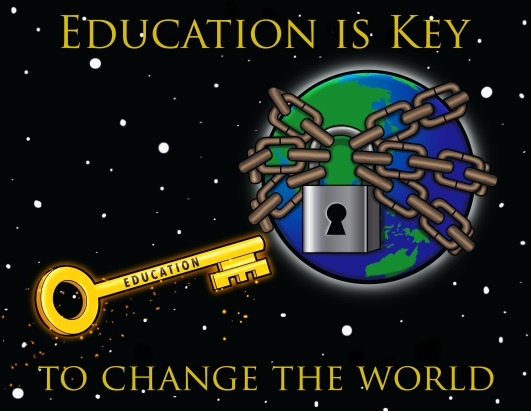 TASFAA 2017
Education Is Key
Tennessee Promise PO Primary Contacts
Ayers
Susan Rhodes
Susan.rhodes@theayersfoundation.org
Serving: Decatur, Henderson, Perry, Unicoi

REDI
Lisa Hankins
lhankins@swtdd.org
Serving: Chester, Crockett, Fayette, Gibson, Hardin, Haywood, Tipton

tnAchieves
Krissy DeAlejandro
krissy@tnachieves.org
Serving: Remaining 84 counties
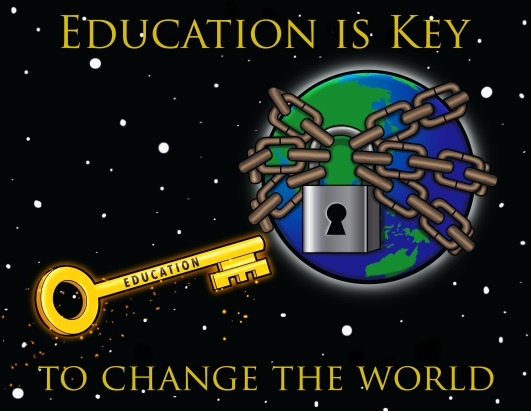 TASFAA 2017
Education Is Key
Questions?

Discussion?
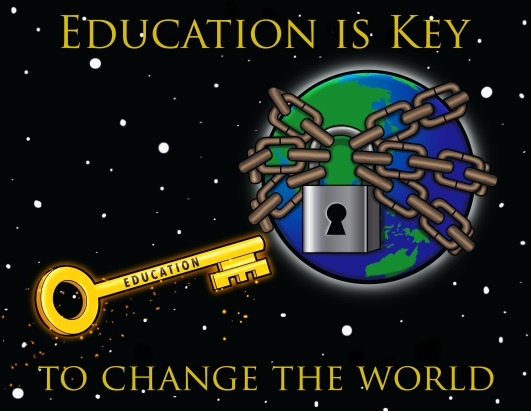 TASFAA 2017
Education Is Key
Thank you!

James Snider
James.snider@tn.gov
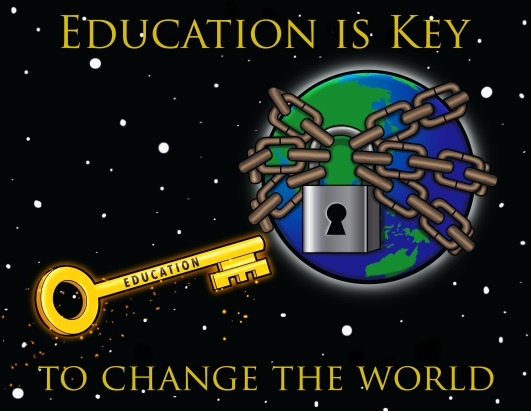 TASFAA 2017
Education Is Key